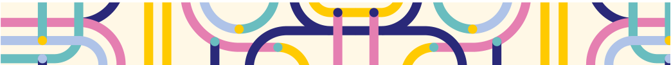 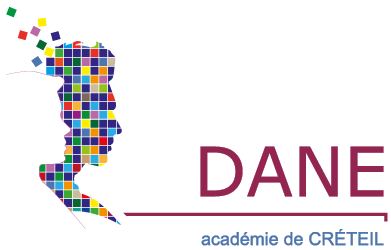 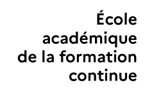 Séminaire Devoirs faits
Académie de Créteil

Mercredi 13 décembre 2023
16h-17h30
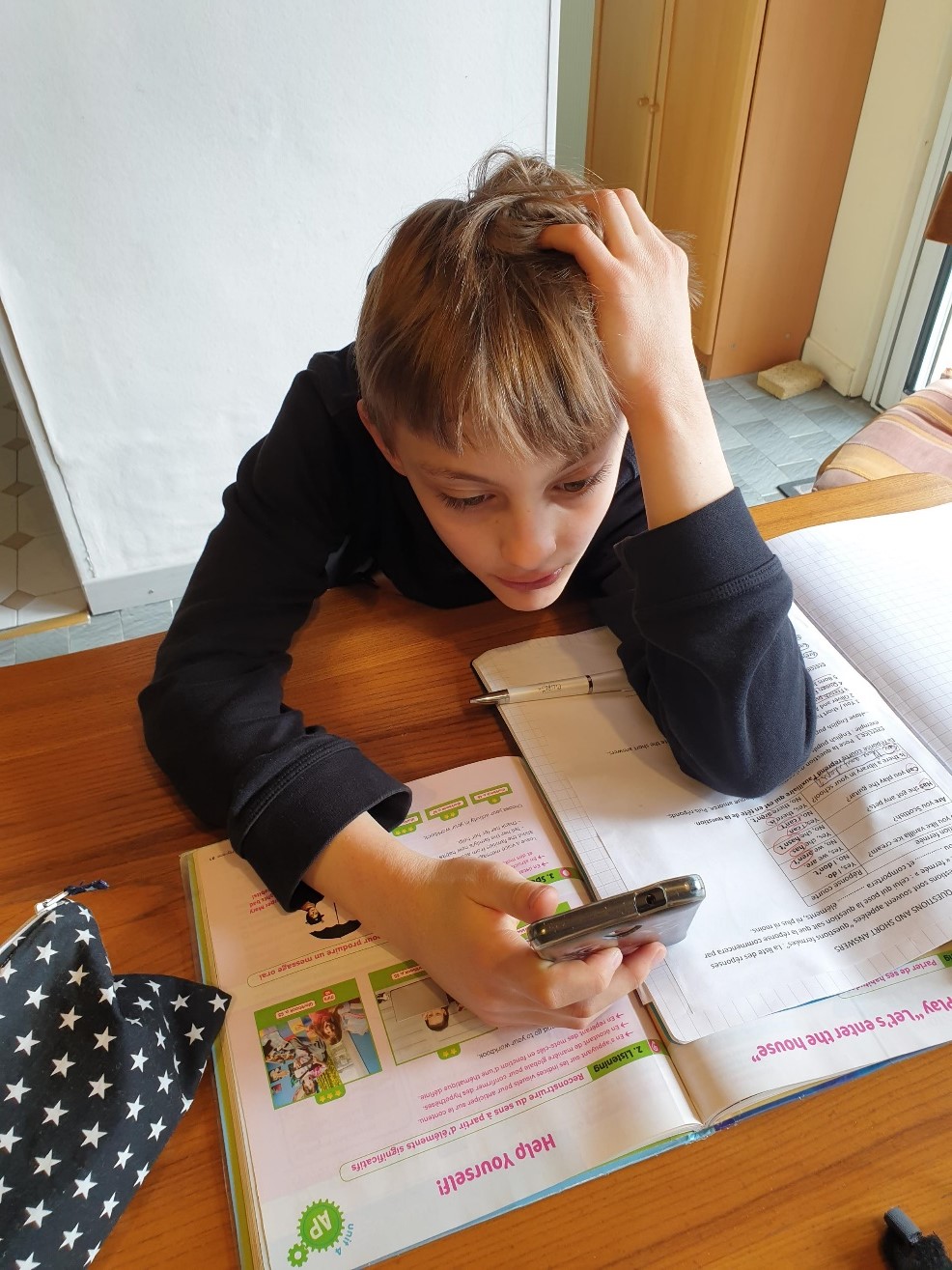 La motivation des élèves en question : quels leviers pour motiver à « faire ses devoirs »?
Anne Philippon, formatrice et enseignante
Dynamique motivationnelle
de l’élève
But d’apprentissage
Engagement
Persévérance
-
-
-
-
+
+
+
+
Dans quel système motivationnel se situe l’élève dans le dispositif « devoirs faits »?
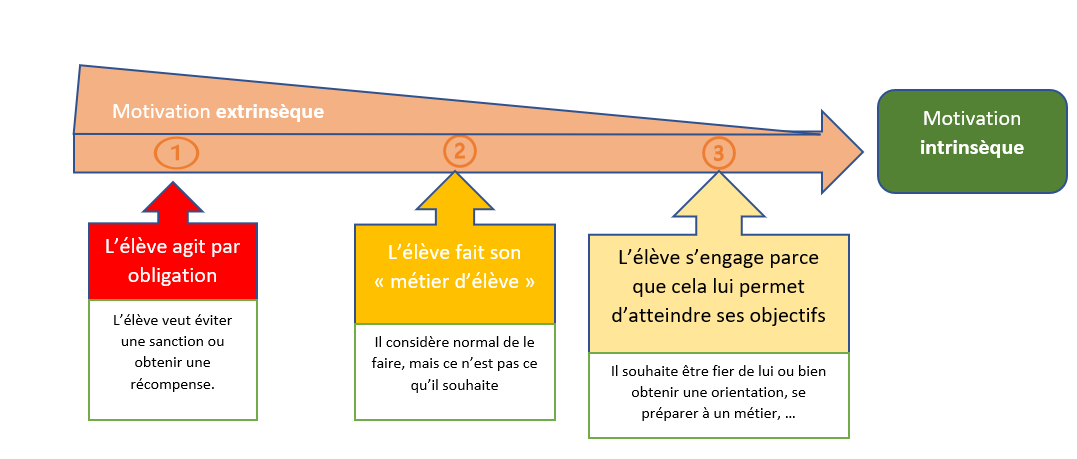 L’élève s’engage pour le plaisir procuré par l’activité
- se soumet à l’injonction 
- veut éviter une sanction 
- souhaite une récompense
= motivation contrainte
Considère normal le fait de faire ses devoirs 
Mais ne souhaite pas les faire ( ne fait pas ce qui est facultatif, ne refait pas)
Considère que  faire ses devoirs lui permet d’apprendre et de progresser. 
= motivation autonome
Persistance de l’effort
D’après Deci et Ryan : théorie de l’autodétermination
Comment accompagner l’élève vers une motivation intrinsèque ?
Exemple de Sophie
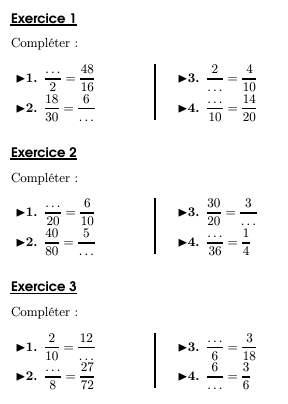 MOTIVATION EXTRINSÈQUE
ENGAGEMENT
REUSSITE
MOTIVATION INTRINSEQUE
REUSSITE
INSISTANCE DE L’ENCADRANT
AIDE DE L’ENCADRANT
VALIDATION DE L’ENSEIGNANT
C’est la réussite qui motive
Rassurance 
Métacognition: Comment as tu fait? Qu’est ce qui t’a permis de réussir? Où te situes-tu sur la courbe de l’apprentissage? Quelles émotions ressens tu? De quoi es-tu fier?
A l’école 
dispositif “devoirs faits”
Stratégie
Dans zone proximale de développement
métacognition : que dois tu faire? Comment as tu fait?
DECLENCHEMENT
SOUTIEN À LA PERSÉVÉRANCE
AUTONOMIE
La motivation intrinsèque et les devoirs à faire
Sens de l’activité
Sentiment d’efficacité personnelle
MOTIVATION
Sentiment d’auto-détermination
Plaisir
Les facteurs de motivation intrinsèque
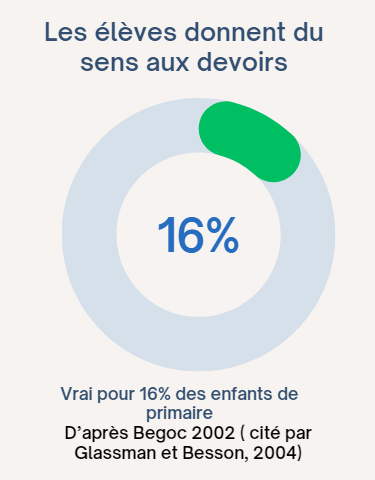 Je me sens capable?
Je trouve que c’est utile?
MOTIVATION
À faire ses devoirs
J’ai mon mot à dire?
Je suis content?
Pourquoi « faire ses devoirs »?
Sens de l’activité
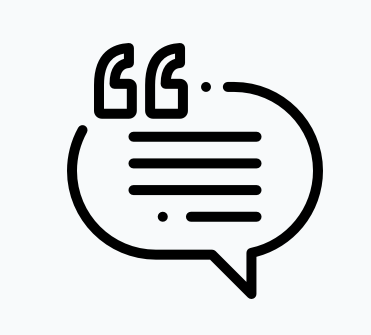 Témoignage de Jules (1), élève de 6e 
Elève en difficulté qui ne fait pas ses devoirs la plupart du temps (d’où les croix) , et stratégie d’évitement.

Motivation  extrinsèque 
Pas de sens
Pourquoi faire ses devoirs? 
« ne pas avoir de croix »
« pouvoir participer » 
Utile pour apprendre?  « des fois oui, des fois non »
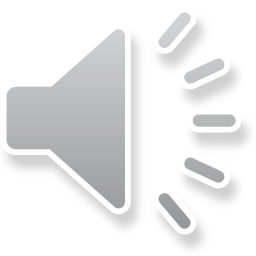 Pourquoi ne pas « faire ses devoirs »?
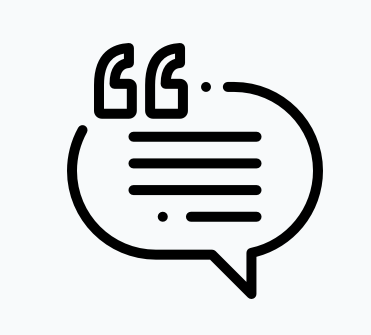 Sentiment d’efficacité personnelle : 
je me sens capable?
Témoignage de Jules (2)

« C’est trop dur »

« Il faut rendre tout »
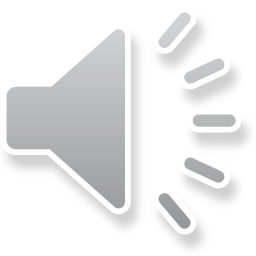 Les facteurs de motivation intrinsèque: l’importance du SEP
Sens de l’activité
Sentiment d’efficacité personnelle
MOTIVATION
Sentiment d’auto-détermination
Plaisir
Agir sur les facteurs de motivation intrinsèque 
en “devoirs faits”
1- Agir sur le :
Travailler dans zone proximale de développement 


Permettre la réussite 


Permettre à l’élève de s’attribuer la réussite 


Permettre la prise de conscience des progrès
 

Ancrer l’émotion agréable
Sentiment d’efficacité personnelle
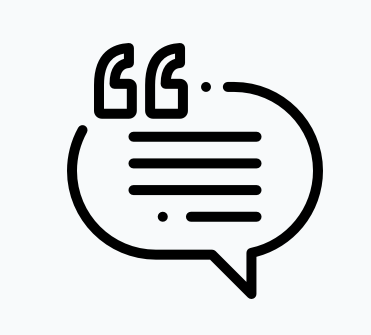 Témoignage de Jules (3)
UTILISER LA COURBE DE L’APPRENTISSAGE
UTILISER LA FICHE METACOGNITION
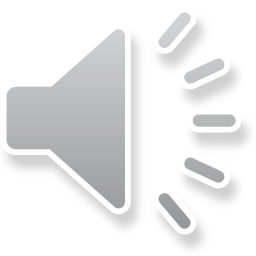 Courbe apprentissage (Daniel Favre)
Cessons de démotiver les élèves, Daniel Favre, Dunod, 2015
[Speaker Notes: A expliquer ( lien Présentation Rachel)]
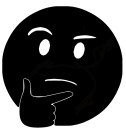 Utilisation de la fiche métacognition en classe de 6e
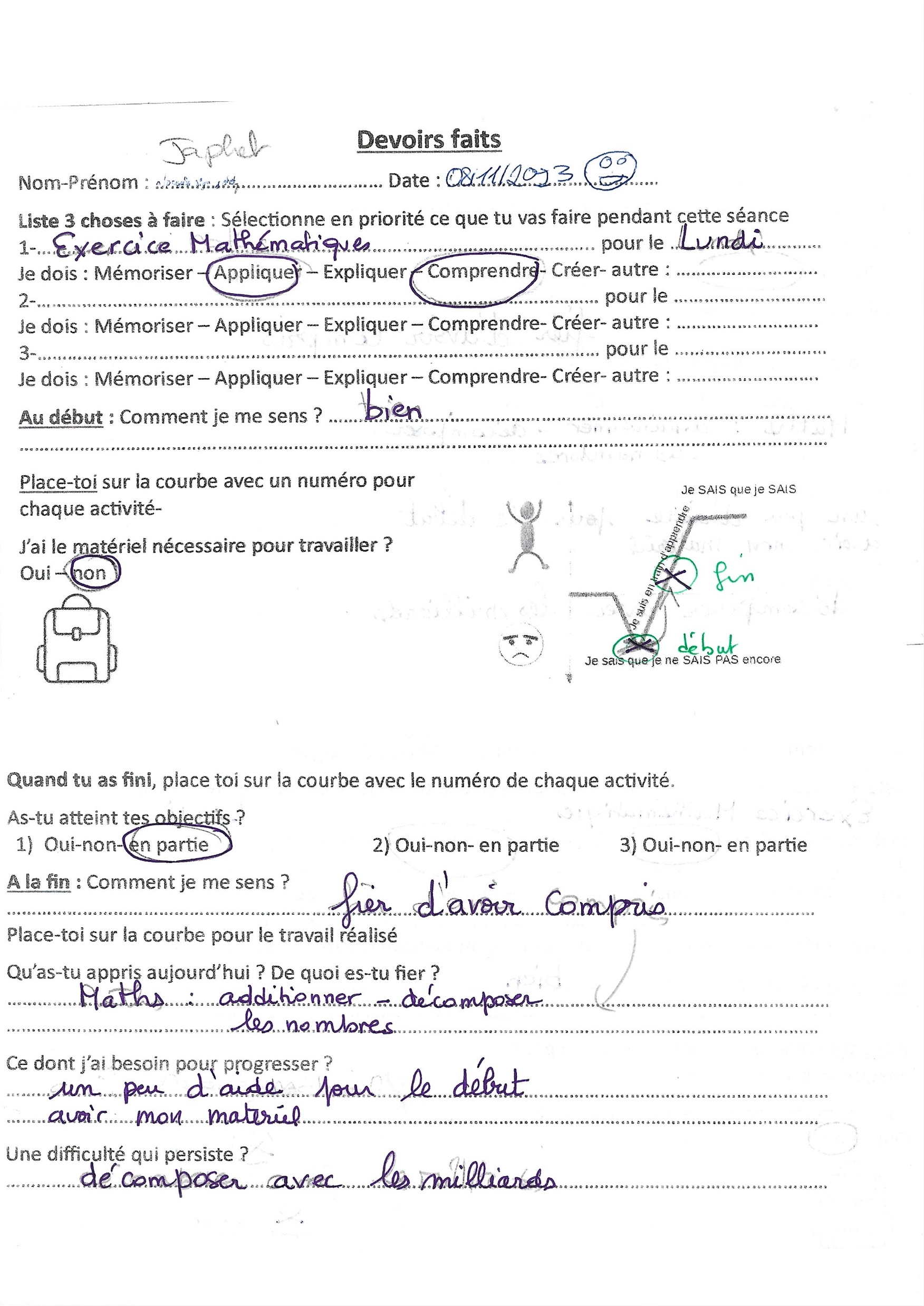 Niveau faible
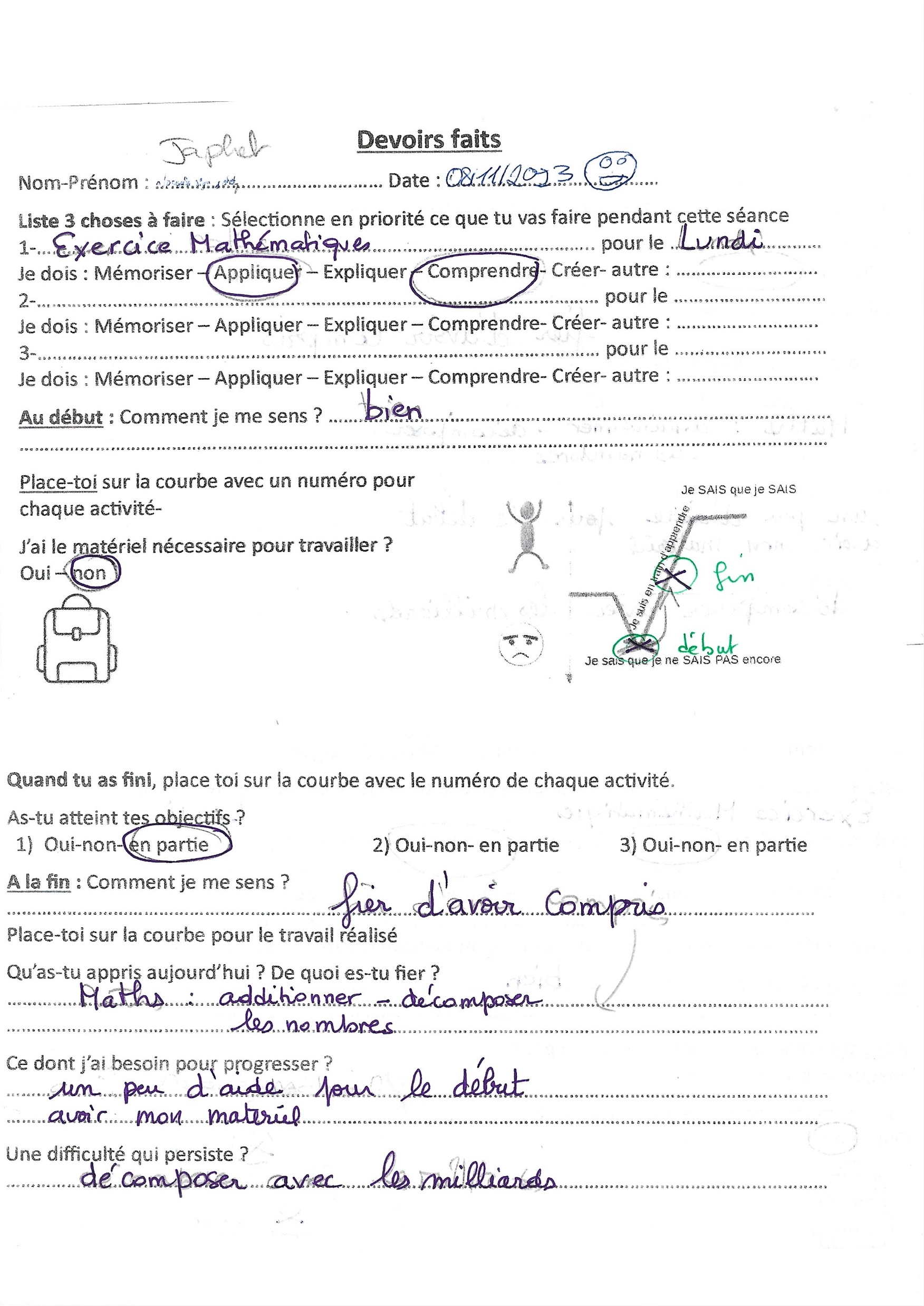 JULES Complété par l’enseignant sous la dictée de l’élève
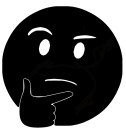 Utilisation de la fiche métacognition en classe de 6e
5 mn
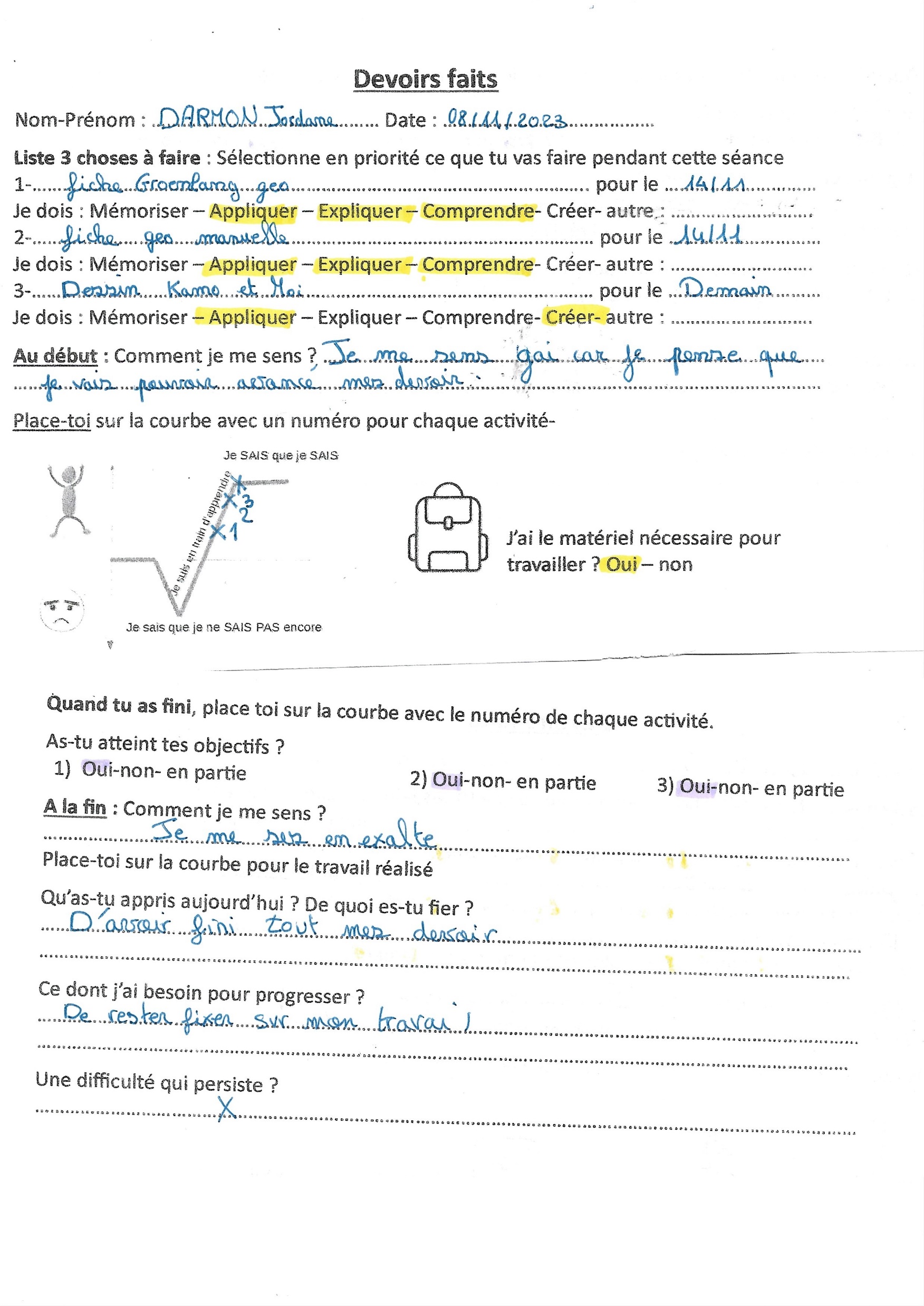 Bon niveau
5 mn
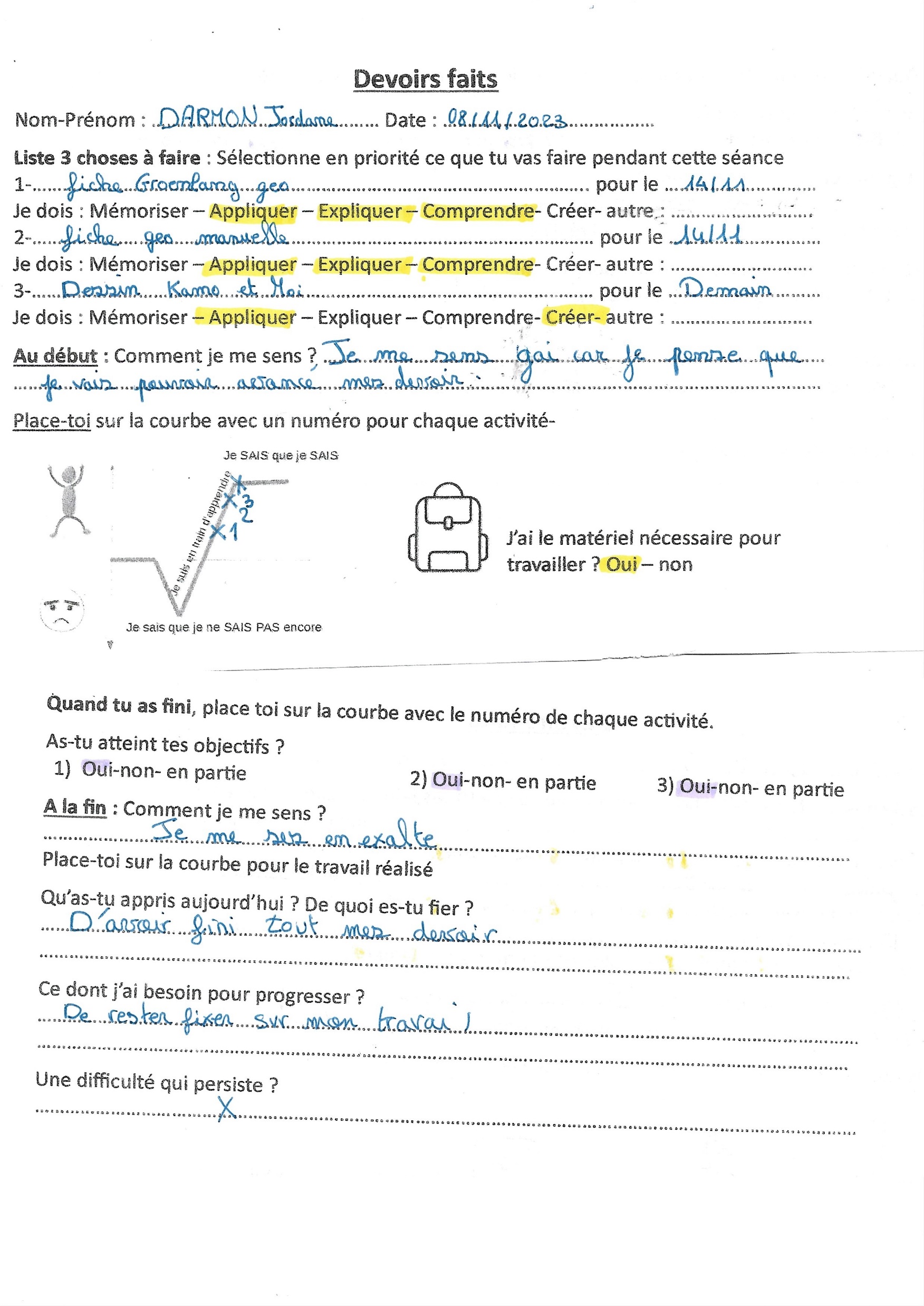 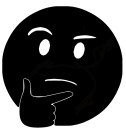 Utilisation de la fiche métacognition en classe de 6e
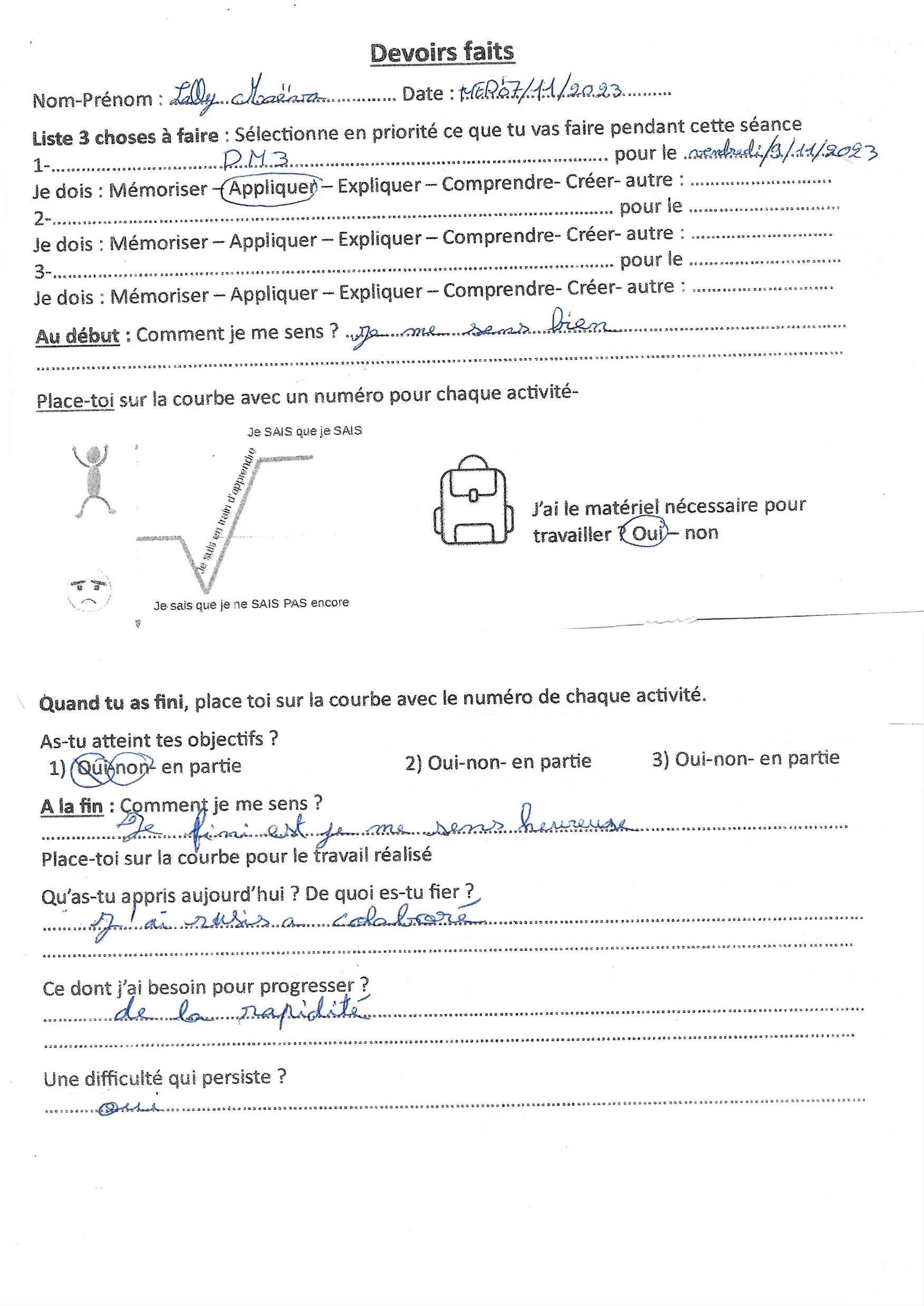 Elève EBEP  niveau fragile
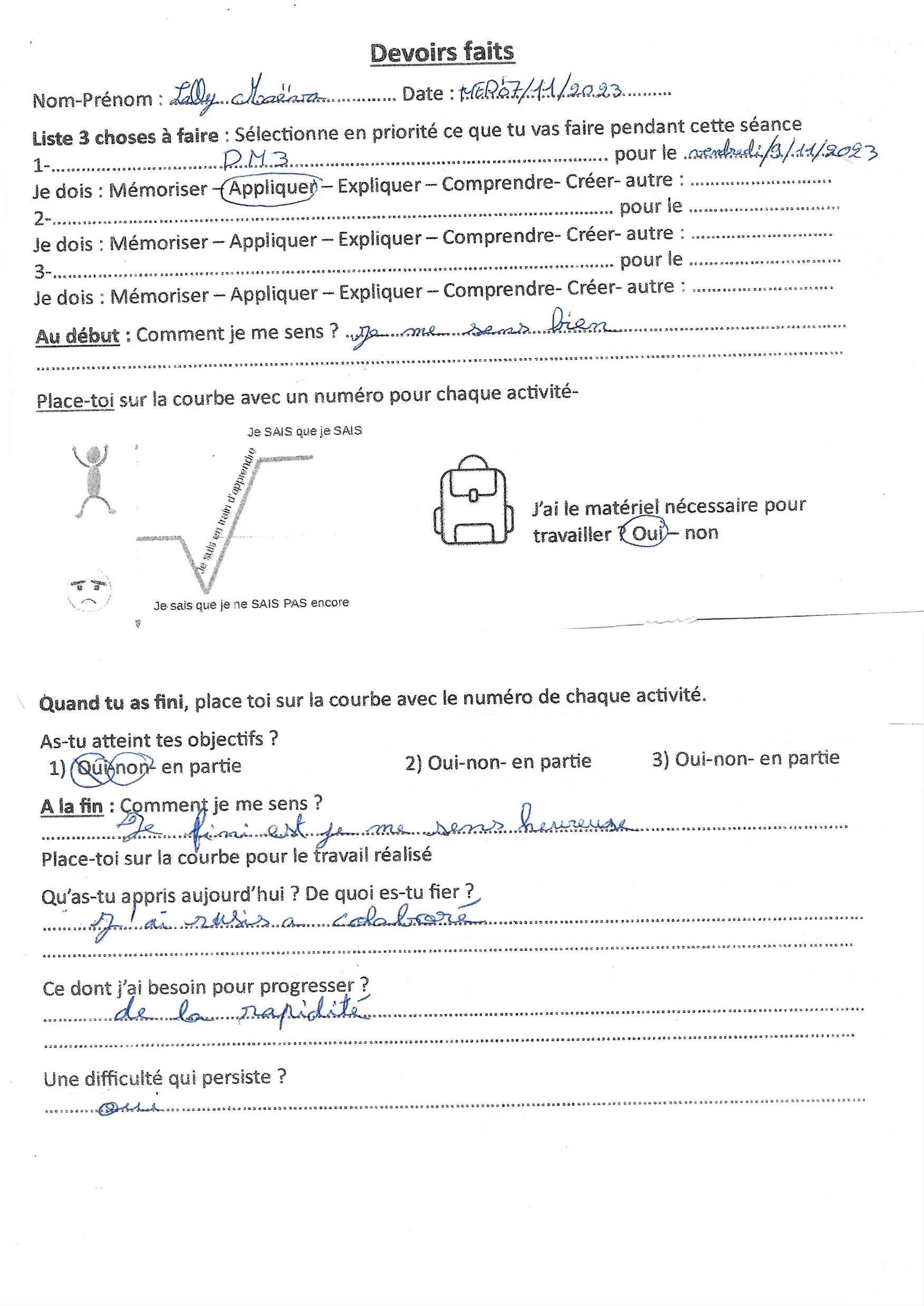 Complété  par l’élève seule
Agir sur les facteurs de motivation intrinsèque 
en “devoirs faits”
2- Agir sur le :
Poser la question: à quoi cela sert? 


Expliciter les objectifs


Permettre à l’élève d’identifier les compétences et les apprentissages visés 

Aider à faire le lien avec le cours, entre les disciplines
Enseignant prescripteur
Sens de l’activité
Sentiment d’efficacité personnelle
Agir sur les facteurs de motivation intrinsèque 
en “devoirs faits”
2- Agir sur le :
Permettre à l’élève de “vouloir ce qu’il fait” 


Introduire une part de choix :

*de la hiérarchie, de l’ordre dans les activités
 

*de la place dans la salle 

*du groupe 




Demander l’avis des élèves
Sentiment d’auto-détermination
Agir sur les facteurs de motivation intrinsèque 
en “devoirs faits”
2- Agir sur le :
Réussite / fierté

Lieux agréables


Amis

Goûter
Plaisir
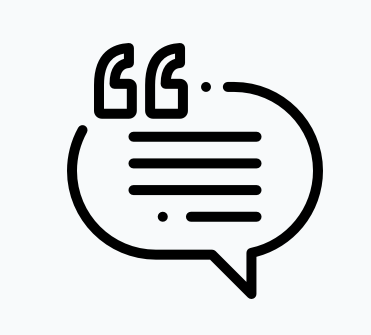 Jules (4)
Pour donner envie de faire ses devoirs…
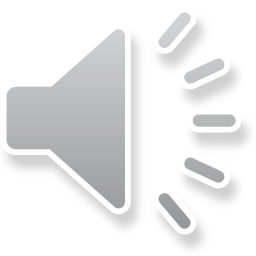 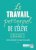 Bibliographie et liens utiles :
Sur la motivation scolaire:
Fabien Fenouillet, Alain Lieury, 2006, motivation et réussite scolaire, 2e edition, Dunod.
VIAU Rolland, 2009. La motivation en contexte scolaire, De Boeck, Bruxelles.
Daniel Favre,2015.  Cessons de démotiver les élèves, 2e édition, Dunod.
Conférence de Rolland Viau: https://www.youtube.com/watch?v=30h3q-jai9I

Parcours M@gistère:
https://magistere.education.fr/dgesco/course/view.php?id=2252

A télécharger: 
Représentation et enjeux du travail personnel de l’élève : dossier de veille de l’IFE
Le travail personnel de l’élève dans et hors la classe: dossier coordonné par Cl.Bisson-Vaivre, Canopé
Le travail personnel des élèves en dehors de la classe Observatoire des Pratiques en Éducation Prioritaire (ac.Créteil ): 12 recommandations ; rapport complet

Conférences en ligne:
Patrick Rayou https://www.dailymotion.com/video/x7g0jch  Et  https://www.youtube.com/watch?v=Z_1nBdUAaBM
André Tricot "Devoirs utiles" :  https://www.dailymotion.com/video/x690psf